Planning, keeping safe, and being prepared: Now and in the future.
[Speaker Notes: MARGARET

**REPEAT the following a couple of times until joining numbers settle down**

Hello and welcome – we are going to give it a few minutes as we've got people joining the webinar. So we'll be starting shortly. 

**When we get started **

Hello and welcome to this Skills for Care webinar. Today we are going to be talking about workforce planning, keeping safe, and being prepared, both now, and into the future. 

This webinar is aimed at:

individual employers – this is people who are directly employing PAs using a direct payment from their local authority, a personal health budget or their own money.

People working as personal assistants and maybe supporting their employer with some aspects of being an employer.

Organisations that support people to employ PAs. 

It may also be of interest to social workers and assessment workers.]
Welcome
This webinar is being recorded for others to watch.
Attendees are on mute.
We will be answering some questions sent in prior to the webinar.
There may be questions that come up during the session which we will check.
The slides and links to resources will be sent out after the webinar.
[Speaker Notes: MARGARET

Let me explain how the webinar will run…

This webinar is being recorded and will be made available afterwards, so that you can view it again and also that others can access it. 

All attendees are on mute. You will be able to hear us, but we can’t hear you.

You may recall that at the time of registering for this webinar, we asked you some questions, and if you had any questions to raise. We will answer as many as possible in the time provided at the end.  If we can’t answer your question today we will come back to you afterwards. We will also put together a list of questions and answers, and these will be available later.

There may be questions that come up during the session which we will check, and we can add to the list of questions and answers, and these will be available later.

The slides will also be made available, as will the links to the resources mentioned during this webinar.

We know that your time is precious and so we’ve allocated one hour to this webinar.]
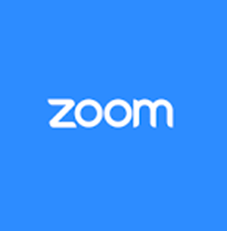 Virtual housekeeping
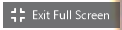 Chat is turned off
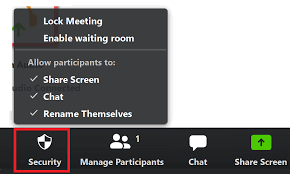 Exit full screen
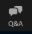 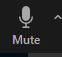 All participants are muted
Use Q&A function
Captioning is turned on by default but can be turned off.
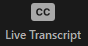 This webinar is being recorded and will be made available on our website. You will have been asked for your consent when we started recording.
[Speaker Notes: MARGARET

For people getting used to working with ZOOM – here are some tips to help us have the best experience.

For best use of Zoom, we recommend:

exiting full screen mode - click on ‘view options’ at the top of the screen and then ‘exit full screen’ 
setting gallery view rather than speaker view (top right of screen).
Use the Q&A panel – click Q&A in the bottom toolbar. Feel free to submit questions and/or comments in the Q&A panel as the webinar is taking place.
The chat function is not to be used EXCEPT if you are having technical problems in which case message the panellists and someone will be able to help you.
All participants are muted, please use the Q&A panel to interact.
Live transcription. We have the live transcription function turned on today for anyone who may need it. If you wish to hide the subtitles, you can do so by clicking on the live transcript button on the toolbar and selecting ‘hide subtitles’. You can also resize the subtitles here.
If your connection drops – wait  - as Zoom will try auto-connect.
 
We’ll be using the polls function during the session today, there may be some people without this functionality but it’s not an essential part of the webinar so don’t worry if you can’t access this.
 
Don’t worry we are all learning and at different stages – we’ll give clear guidelines as we go along.]
Presenters
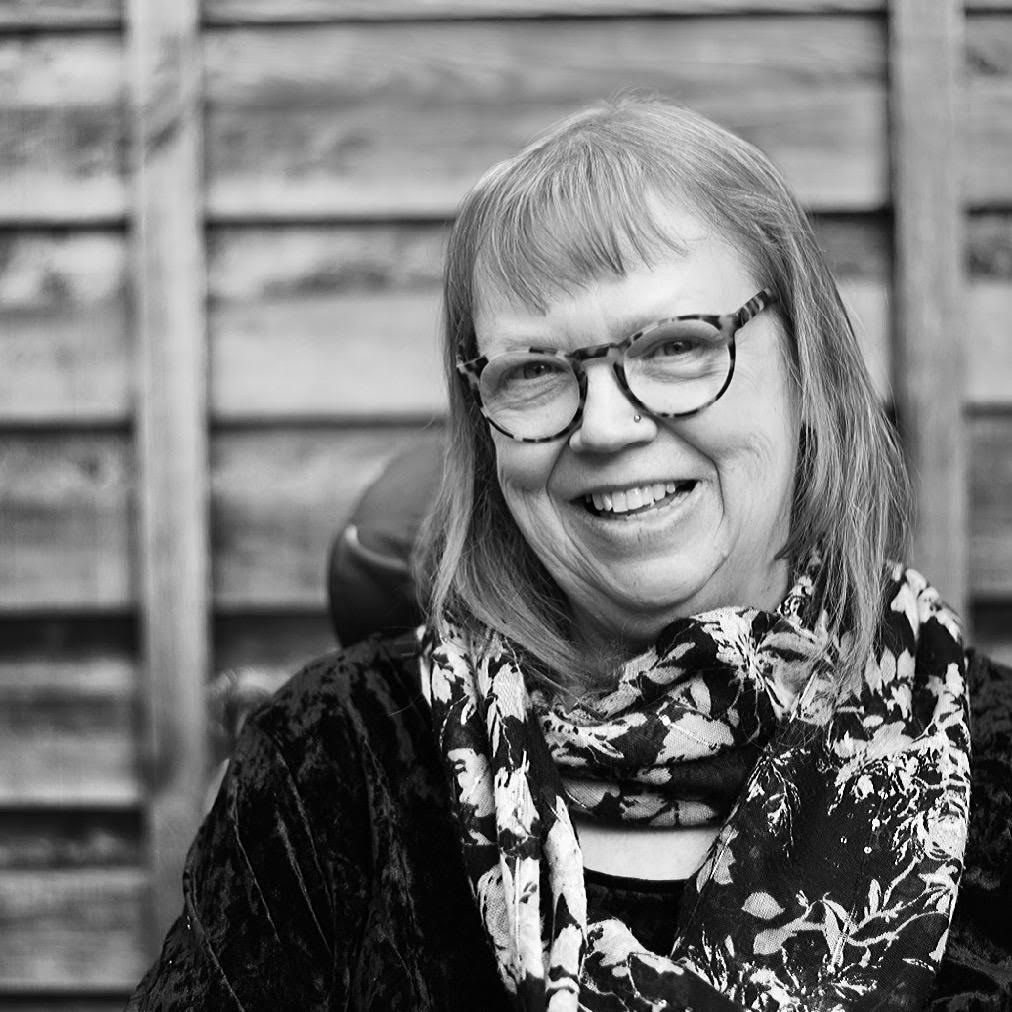 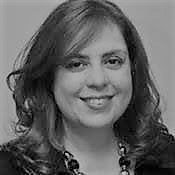 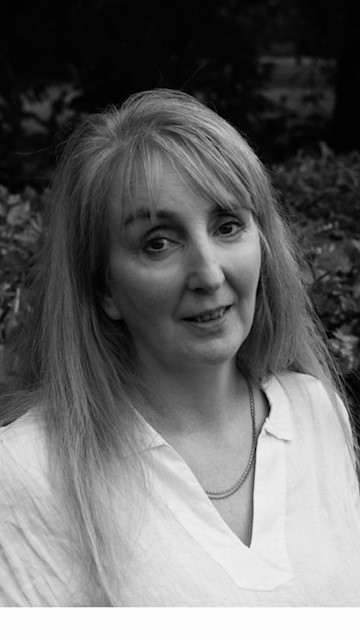 Ali HaywardPA Support CoordinatorDisability Sheffield
Carol Reeves Project Manager Skills for Care
Margaret Sharpe Locality Manager Skills for Care
[Speaker Notes: MARGARET

So, who are we? 

Ali….

My name is Carol Reeves and I’m the project lead at Skills for Care for our work in relation to supporting individual employers and PAs. I work with external partners as well as colleagues across the organisation both nationally and locally to gather information, develop and share relevant resources and funding opportunities. 

I am Margaret Sharpe, Locality Manager for Skills for Care. I cover the South East London area for Skills for Care, and I have worked for the organisation for 6 years. 

We also have our Skills for Care colleague Emma Cain who is supporting this webinar, and Emma will be monitoring the question box. 
In case you have any technical issues, please put it in the question box and Emma will help you. So thank you to Emma.]
What you told us
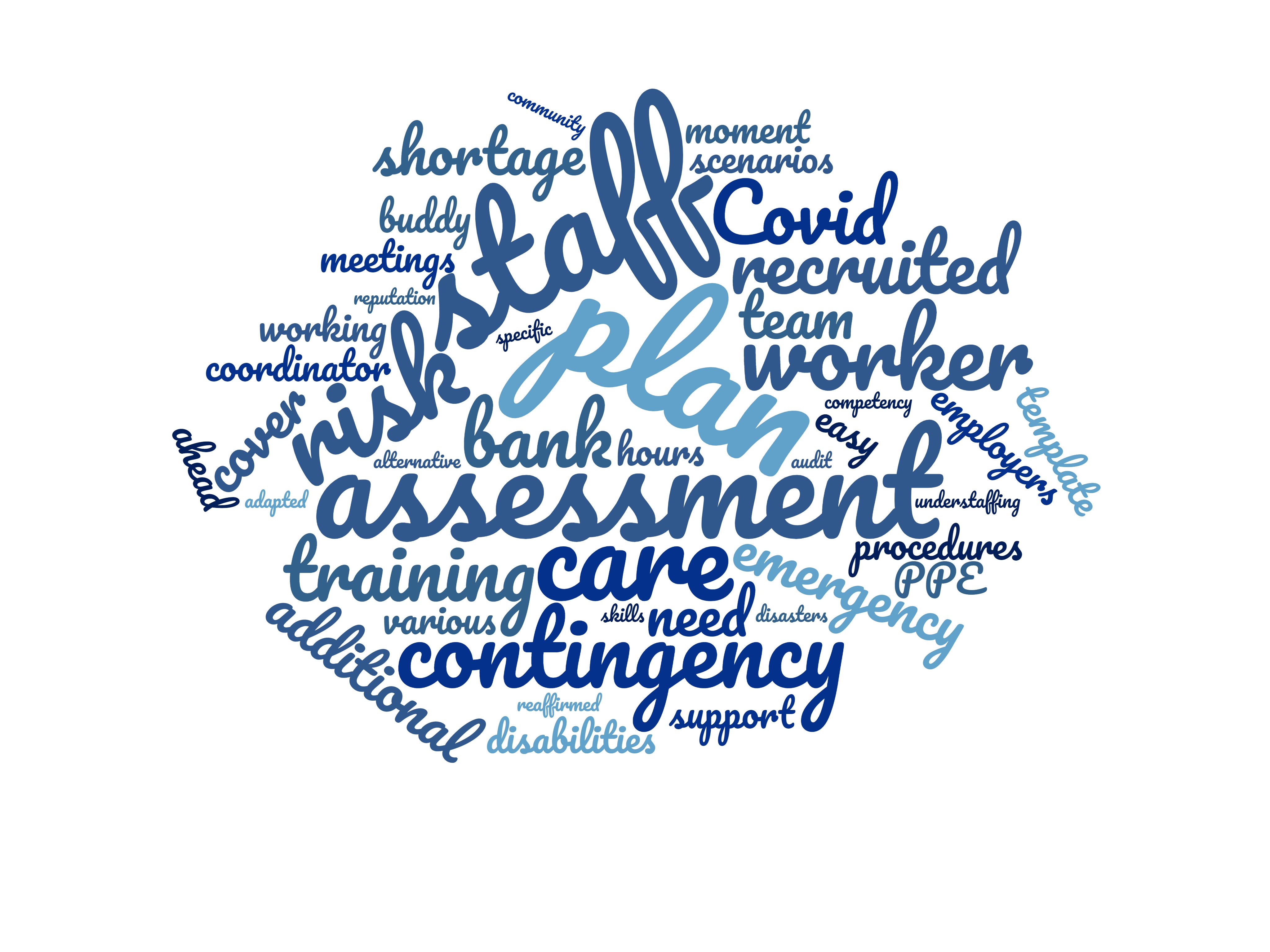 [Speaker Notes: MARGARET

When you signed on for the webinar we asked you some questions about planning you have done to ensure you have the right number of people to support you, contingency planning, and risk assessment and management.

This word cloud represents what you said:

Ongoing communication about availability and talking things through
Develop a contingency plan which is regularly reviewed
Set of risk assessments with additional assessments for COVID and understaffing
Recruiting bank-staff that can be called upon at short notice
Reaffirmed contingency plans with social worker
Work on having a strong team in place, but that’s not always easy
Using contingency and risk assessment templates
What if plan, and adapted the Thinking Ahead Planning guide templates

An employer said: “It’s best to plan and not use, than need to use and have none”]
[Speaker Notes: MARGARET

As I mentioned, we are going to be talking about workforce planning, keeping safe, and being prepared, both now, and into the future. 

Planning, keeping safe, and being prepared are all interconnected. Let’s look at them one at a time. 

Carol will talk first about Workforce Planning.]
[Speaker Notes: CAROL

Thank you Margaret. 

In this part of the webinar we are going to cover planning your staff. 

It would be great if we all had a crystal ball/see into the future – although some may possess that skill, I’m sure the majority of us don’t. 

So it’s useful to think about planning.

We have based this on the tools Skills for Care has produced to support employers with workforce planning. And we are going to introduce the Analyse – Plan – Do – Review concept

These are primarily for business, so we’ve developed a template to accompany this webinar which may be more helpful for people employing personal assistants. You’ll be able to access it as part of the resource list. We’re happy for you to let us know what you think about it.

What we are going to talk about, is all said with a caveat that there may be a need to be mindful about what is achievable within agreed budgets and support plans.]
What is workforce planning?
It’s thinking about and putting into action a plan that sets out your current and future needs in terms of the people that support you.
It’s an essential part of ensuring that you have the right number of people with the right attitudes, skills, values and experience to support you at the right time, both now and in the future.
Your plan can be formal or informal.
[Speaker Notes: CAROL

So, what is workforce planning?

It is thinking about and putting into action a plan that sets out your current and future needs in terms of the people that support you.

It’s an essential part of ensuring that you have the right number of people with the right attitudes, right skills, right values and right experience to support you at the right time, both now and in the future.

Your plan can be formal or informal but it must be personal to you and work alongside other plans you have.]
Think about
Your PAs are your workforce
The PAs that support you now and how that might look in the future, e.g. if you have PAs nearing retirement, university, relocating.
Whether access to PAs might change or you make use of volunteer services
What's going on in the wider environment that could affect you. 
What’s going on in your life that may mean who supports you where may need to change e.g. changing health/care needs, moving house etc.
[Speaker Notes: CAROL

When we talk about workforce, we mean the personal assistants you employ. 

Firstly think about who supports you, how that works now and how that might look in the future, for example if you have personal assistants nearing retirement, or heading off to university or relocating. You may not know this yet, but good to have a plan on how you would deal with this, if they do.

Secondly, consider whether access to PAs might change or you make use of volunteer services or different types of support. This will depend on where you live and may relate to the who’s available for work.

Thirdly, its important to consider what's going on in the wider environment that could affect you. For example, change in public transport, a business setting up that may mean there is increased competition for people you might want to recruit. Or the opposite of that if there are going to be redundancies. The pandemic is a good example, where people are considering relocating from urban to rural areas. It may be a risk for some, but a opportunity for others. 
 
And then it’s good to think about what’s going on in your life that may impact on your support. For example, if your health is expected to change, your care needs are changing, or perhaps you are moving home yourself. 

There will be other things that you may need to consider. Like if you have a new interest that you want to pursue or you are starting a new job – can your current personal assistant support you with that or will you need a personal assistant with different skills?]
Think about
What do you need now
How you need to be supported now
Plan your rota 
What’s working/not working well
Assessing risks
Having contingencies in place 
Including PAs in your plans
How might this change in the future?
[Speaker Notes: CAROL

Thinking about what your support looks like now, What might it look like in the future? Will you have the right number of PAs with the right skills and knowledge?

Are you able to plan your rota around who can support you depending on what you are doing on a particular day? Are they the right person to support you then? For example, if you go swimming – does your PAs have any issues with this?

Are there any issues, or things that are not working, that you might want to sort out?

Will you need to assess risks to keep not only you safe, but your personal assistants? Do you have a contingency plan to support if things don’t got according to plan?

How are you involving your personal assistants to encourage ownership of your plan? 

You may need to think about Personal budgets and whether they might need to change, how will you go about this? Are there other sources of funding you could access, like Access to Work, to have support if you are working.]
Think about
How do I recruit and retain PAs with the right values and skills?
Individual employers told us the best ways to find and keep good PAs are to:
employ someone you know
ask for recommendations from other individual employers
ask for advice from support organisations such as social services
be clear about your wishes and needs up front
be seen as a good employer.
(from Secrets of success)
[Speaker Notes: CAROL

Planning your workforce includes recruitment and keeping those personal assistants that you want to.

From research we carried out a few years ago about how to recruit and retain your PAs, some of the key messages from employers about the best ways to find and keep good personal assistants are to:

employ someone you know, where there's an existing relationship
ask for recommendations from other individual employers
ask for advice from local support organisations, your local authority or CCG and direct payments support teams, to name a few
It’s important be clear about your needs up front, so that any personal assistant has a clear idea about what you will be asking them to do
Also need to be seen as a good employer, that you value your PAs and take time to develop them.

When recruiting, you may want to think about they type of person you want. Knowledge and skills can be developed.]
Think about
How do I know what my PAs need to know now, and in the future?
Identify current gaps in skills and knowledge
Make a plan which will help fill the gaps
Potential future gaps and how to fill these
Link to skills gap analysis template.
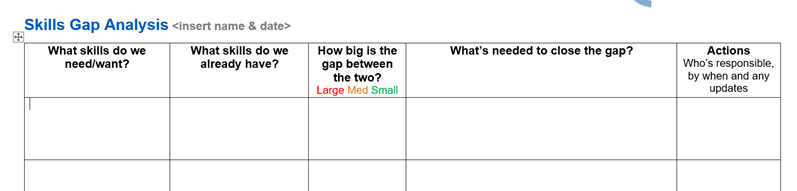 [Speaker Notes: CAROL

Thinking about, how you know, what your personal assistants need to know now, and in the future – you can do a skills gap analysis

You probably already keep a record of what training your PAs have had, so that you know when they will need refreshers. 

You can think about - are there any gaps in how you are supported now, for example, knowledge, skills, values, behaviours and attitudes? What might need to change? You can start to put a plan in place to take you from where you are now to where you want to get to.

Also thinking about the future, can you predict what changes might be needed? What gaps do you want to make sure you fill? What might need to change? You can think about putting a plan in pace for this as well. 

You can begin to complete a skills gap analysis to highlight areas of focus for skills development. You might need other information to help with this, for example staff training records.]
Think about
How to make sure my PAs receive training?

Accessing funding via Skills for Care
IE funding www.skillsforcare.org.uk/IEfunding	
Accessing training via support organisations
ULO funding www.skillsforcare.org.uk/ulofunding
Access to other funded training like essential and rapid induction
Skills for Care has produced resources to support both employers and PAs to think about learning and development.
[Speaker Notes: CAROL

There are ways that you can support personal assistants with their learning and development by accessing funding and funded training.

Some are where you can ask for funding directly from Skills for Care – this is individual employer funding where employers can ask for money to pay for training.

We also award training grants to disabled people’s user-led organisations who put on programmes of training for personal assistants and employers.

Details are on our website about when these offers are available

There are other sources of funded training that can be accessed, like the essential training to refresh knowledge and rapid induction to support new PAs when they start working with you. Or local authorities may have funded/low cost training available.

We ran a webinar about learning and development, and you can access the recording on our information hub.

There are lots of ways in which your personal assistants can learn and develop. The Employing personal assistants toolkit has a booklet about developing and managing your personal assistant and we produced a guide for personal assistants about learning and development, which includes a ‘learning needs template’ and a ‘learning record template’.]
Think about Who’s involved in your workforce plan?
You, as the Individual employer
PAs
Funder (LA/CCG)
Family
Friends
Neighbours
Other local organisations
[Speaker Notes: CAROL

When thinking about planning who’s going to be supporting you, it doesn’t have to be done alone. 

You might want to think about who you like to be involved in your plan.

As well as yourself, you may want family, friends your personal assistants, or others involved. Like a social worker, if you have a personal budget, your funder, or a local support organisation.

This has all been about the analysing part of the – Analyse – Plan – Do – Review concept.]
Analyse Plan Do Review
[Speaker Notes: CAROL

Now that you have thought through all the areas – you’ve analysed them.

The second action is to write up your plan and share with others. This can be as formal as you want. 

The plan will include what you need to consider. For example: Do you have the funding in place? Are your proposed plans manageable? Which parts of your support are going to be affected by this plan? Also think about what time-scales do you want to achieve this by?
 
How will you know that you’ve achieved, what you set out in your plan? Set out things you might be able to measure (if you need or want to), how you are going to keep checking it, when you are going to review your plan (how regularly), and how will you know you achieve it, and how well it has gone?
 
Record the actions that are needed and who is going to take them. How are you going to do it? What will it cost? When are you going to achieve this by? How will this be communicated?


The next stage is about getting the plan underway:
How will you coordinate what needs to be done – will you split the tasks up?
Are you reviewing your plan regularly with those you want to be involved and who it might affect? For example will you make it part of your regular reviews/supervision with your personal assistant? Is it on target? Are there any issues? What surprises have emerged? Have any opportunities or barriers arisen that have come out of the review? What are you able to do about them?
 
Adjust your plans if needed. Does your monitoring indicate that you need to revise your plan?


The next stage is to Review what you have done.
Did the changes you made achieve what you wanted to achieve? 
What’s happened as a result of the changes? What's been the impact on you and your team?
What are your achievements? What have you learned and what you would differently, if at all, next time?
 
What parts do you need to share with the others you wanted to be involved? Your PAs, family, friends, budget provider for example?
 
You may want to think about whether you’d like to celebrate your successes in planning how you will be supported, so that all involved know about your achievements – maybe others can learn from what you’ve done?]
Examples
A change in someone’s health, requiring more  PAs with specific new skills. How can the PAs get trained up to meet this need? Can you bring in PAs with this skill set?
An employer receives new job offer in a different area. Can the PAs move with them, do they need to recruit PAs in a different area? Are there different direct payment policies in that area? Is there funding available (Access to Work) to fund work place PAs? Do you need to make a PA redundant? 
PAs supporting a child that uses Makaton to communicate. How is that going to change over time? What training needs to be put in place?
[Speaker Notes: CAROL

Here are some examples of changes in support where planning can help :

This first one is where a mum whose adult daughter needed stoma care following surgery. The personal assistant she had didn’t feel confident in this. This was a particular issue when the daughter went swimming which was an important part of her life. The stoma nurse provided training but the personal assistant still didn’t feel able to provide stoma care. So the mum then put in processes to employ an additional sessional personal assistant specifically to provide this support.

Here, An employer has received a job offer, but it meant relocating. There would be lots to think about. In preparing for the move, they find out that their PA cannot move with them. They talked to their insurance company and budget provider about redundancy processes to ensure that they did everything properly. Moving may also mean a different direct payment provider, knowing how that is going to be transferred and if there is any meetings or assessments that need to take place, how will they find new PAs to recruit? Working through a scenario, talking with the right people and recording things that need to be done can help. As can making sure you have redundancy cover included in your insurance, for example.

Another is from a family who employ personal assistants to support their child. As part of their role, they learn Makaton to help encourage him to communicate. Over time as his vocabulary increases, further training will be needed to develop their skills. The parents need to think about putting an ongoing training plan into place, and think about whether will more personal assistats need to be recruited over time, how will they incorporate this skill need into their recruitment?]
Planning support
Tools you could use
Outlook calendars – automatically email PAs shifts and appears in their work calendar
Spreadsheets
Google sheets for the rotas: what’s great about it is that I can give all PAs access to look at it, me and my lead PA can edit it. 
247 Grid* www.247grid.com/ - which helps to design support around your daily life (fee applies).
Online solutions, like Find my shift*
*not endorsed by Skills for Care
[Speaker Notes: CAROL

When you booked on this webinar we asked if there were any tools that you used to plan your support, for example rotas – our aim was to share what others have done.

It was clear that people use different ways to do this, and that very much depends on what you feel comfortable using, but here are a few examples:

Calendars in outlook,  it auto emails personal assistants their shifts and appears in their work calendar.

Some use spreadsheets as it works for them.

Google sheets for the rotas.  One said, “what I like is that I can give all PAs access to look at it & myself & the lead PA access to edit”.

There are lots of tools available, some free some priced. We are not endorsing the following but here are some examples: 247 grid, or Find my shift – which has a free option for up to 5 employees.

I’m now going to hand you over to my colleague Margaret who is going to talk about keeping safe.]
[Speaker Notes: MARGARET

Thank you Carol

As key feature around planning and managing your workforce is about keeping you and your personal assistants safe. Let’s start by looking at the responsibilities held by both the employer and also the personal assistant.]
Health and safety responsibilities
As an employer, you work in line with health and safety legislation to keep yourself and your PAs safe.
PAs as employees have responsibility for their own health and safety. 
They need to know how to support you safely
These help keep everyone safe. 

Assessing and managing risk is an important element in keeping everyone safe.
[Speaker Notes: MARGARET

Let’s start by looking at health and safety responsibilities.

As an employer, you need work in line with health and safety legislation to keep yourself and your PAs safe. We will add links to websites that can help.

As an employer, you have responsibility for the health and safety of your personal assistants, but personal assistants as employees have responsibility for their own health and safety. 

They need to know how to support you safely

These help keep everyone safe. 

Therefore its important to have some tools to help in terms of keeping people safe. Assessing and managing risk is an important element in keeping everyone safe.]
Why assess and manage risks?
Is about living the fullest life possible with the least restrictions possible.
Living safely in your home
Being safe when you go outside
Doing things you enjoy
Trying new things
Keeping your PAs safe
We assess risk all the time, and reduce risk, often without realising it.
[Speaker Notes: So lets think about why we would assess and manage risk.

We actually do it all the time! Assessing and managing risk is about making sure you can live the fullest life possible with the least restrictions placed on it.

This can cover many areas, such as living safely in your own home-we all want to feel safe in our own homes. 

We also want to feel safe when we go outside of our homes.  

It’s also about being safe when doing the things we enjoy, and also about trying new things in life.

Its also about keeping your personal assistants and those who support you, and in turn they keep you safe. 

So bear in mind, we manage risk all the time- if you ask your personal assistant to clean up water spilled on the floor in the kitchen, you have reduced the risk of injury.]
What is risk?
LIKLIHOOD- how likely it is that someone could be harmed and how seriously
HAZARD-what could cause injury or illness
Level of risk
[Speaker Notes: MARGARET

So how do hazards and risk work.

The HAZARD is the thing that can cause injury or illness. 
Consider the LIKLIHOOD of harm happening- to who, and how seriously.

When you multiply these, you can reach a decision about a level of risk- a low risk because the harm is minimal and it may never happen, a medium risk is where it might happen and person moderately harmed, or a high risk where its most likely going to happen and the consequences could be very severe.]
Example of high level risk
LIKLIHOOD- 
If done incorrectly, several times a day, could lead to significant injury of both parties
HAZARD-Moving  someone  could cause injury to either person
High level of risk
[Speaker Notes: MARGARET

Here's an example of a high level risk.

The Hazard which could cause illness or injury is about moving people-for example, someone transferring from their chair to the loo and back again.

If that was done incorrectly, without the right equipment, and was done often, there's a chance of serious injury to one or both people.]
Example of reducing risk level
HAZARD
Moving  someone  could cause injury to either person
LIKLIHOOD
Where PA trained and assessed, uses correct process, uses appropriate equipment,  could lead to less chance of significant injury of both parties
Low level of risk
[Speaker Notes: MARGARET

Lets look at this example again- the Hazard which could cause illness or injury is still the same-its where someone is transferring from their chair to the loo and back again.

In this case, you cant remove the hazard- the person does need to move. But you can reduce the likelihood of harm by putting in place measures like training for the personal assistant, assess them to make sure they know what they are doing, get equipment if that would be appropriate, they know how to use the equipment, making sure the equipment is available each time, that its serviced. These all reduce the level of risk.]
Hazards and likelihood of harm
These are various things to think about
The environment where you live (slips, trips and falls, electricity, access to your home)
External environment (other people, animals, transport)
Your care and support (medication, mobility)
Your PAs (their health, pregnancy, competence)
[Speaker Notes: There are various areas to consider in identifying hazards and the likelihood of harm. 

You can think about where you live, and hazards in the home

Also consider the external environment, as you have less control over this. 

Also thinking about your self- what risks might there be for your care and support? 

Also thinking about your personal assistants and supporters- are there any issues you need to know about which can affect their work, and what can be done to make sure they are safe while supporting you? 

This list isn’t exhaustive, there may be other things that you can think of for your personal situation. 

As mentioned earlier, assessing risk and managing risk are things we do all the time, often without even thinking about it.]
Hazards in everyday situations
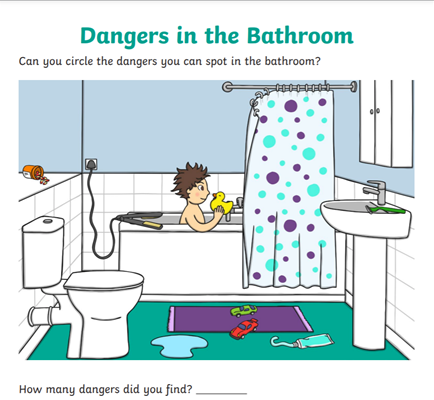 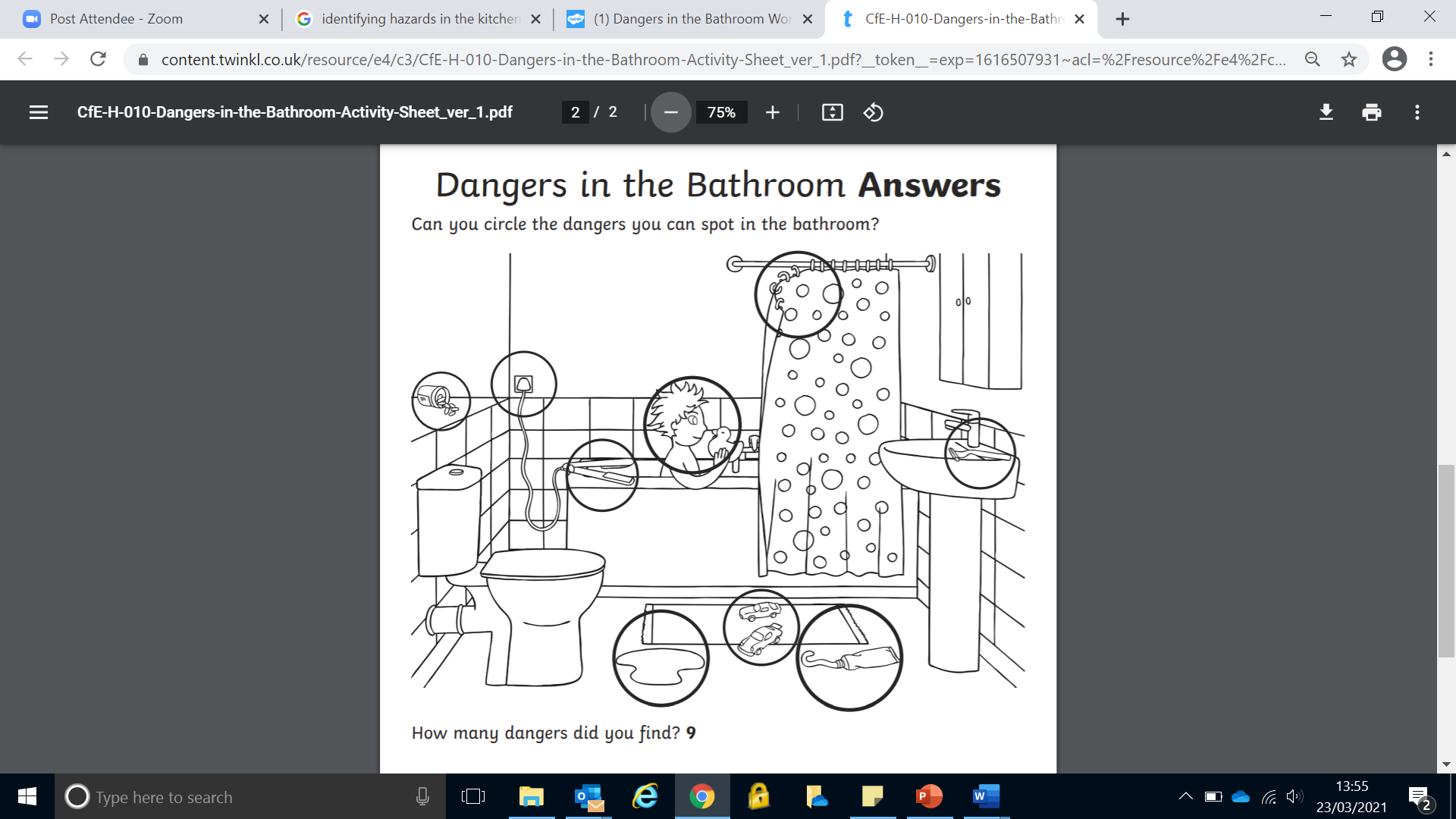 https://www.twinkl.co.uk
[Speaker Notes: MARGARET

There are tools you can use to help think about hazards. Sorry the picture may be small on your screen. 

This drawing helps highlight hazards in the bathroom. You and your personal assistants may deal with hazards in the bathroom on a daily basis, and don’t even realise you are doing it.

This exercise is quite simple, but you can use it to help personal assistants identify hazards. It’s a good exercise to do with your personal assistants, as it’s important that everyone has a shared knowledge of what is safe and what isn’t. Don’t expect people to use “common sense”. We all have different standards, but while personal assistants are supporting you, they need to respect that they are working in your home and that everyone needs to keep safe.]
Hazards in everyday situations
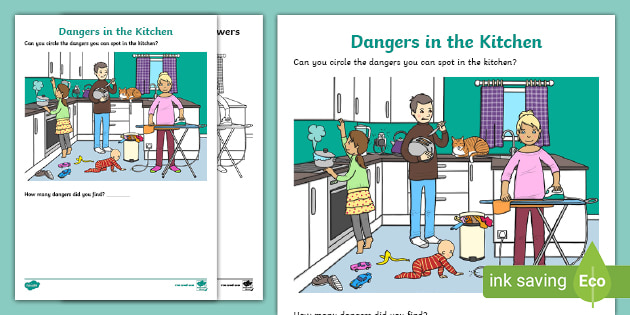 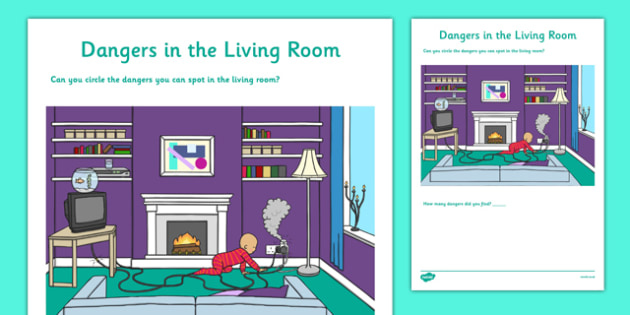 https://www.twinkl.co.uk
[Speaker Notes: MARGARET

Similarly, you can use pictures of other rooms- again, sorry if these are small on your device.

These show the kitchen and the living room. Again, you can use these as an opportunity to identify hazards, and you can widen this to include other spaces in and around your home.]
Risk assessment & management
Thinking through what could happen – being pro-active
What are the hazards?
Who might be harmed and how might they be harmed?
What are you already doing to control the risk? (removing hazards where possible, reducing likelihood of serious harm)
What further action do you need to take to control the risks? 
Who needs to carry out the action?
When is the action needed by?
Review
[Speaker Notes: By stopping to think about hazards and the likelihood that something detrimental could happen, means you’re being pro-active in dealing with risk.

The Health & Safety Executive have suggested the main steps in assessing risk and managing risk, and you can apply these to any situation.

It’s good to write up your risk assessment, so there's a shared understanding between you and those who support you.]
Pro-active Risk Assessment
Recording template
Safety at home’ risk assessment
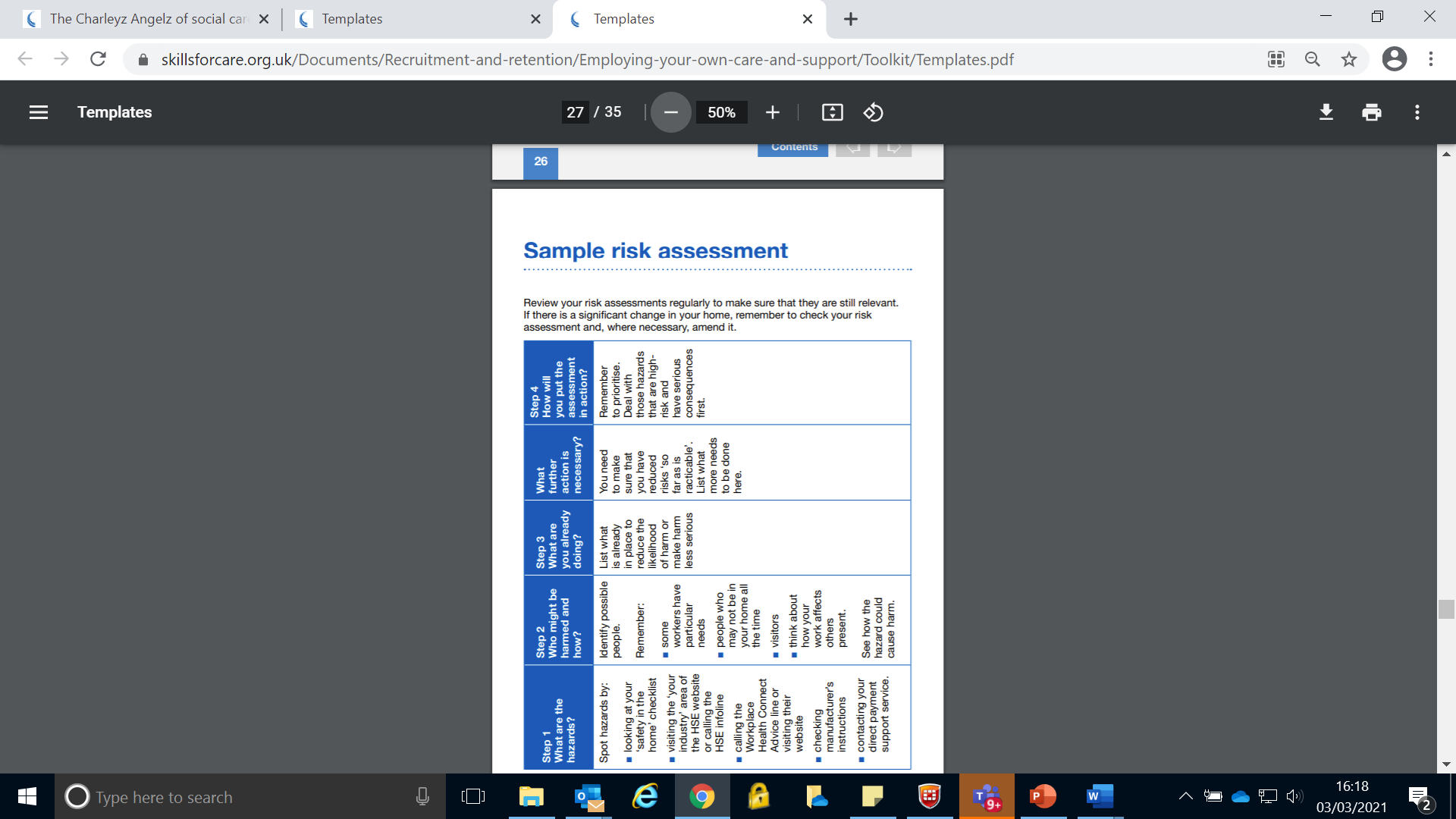 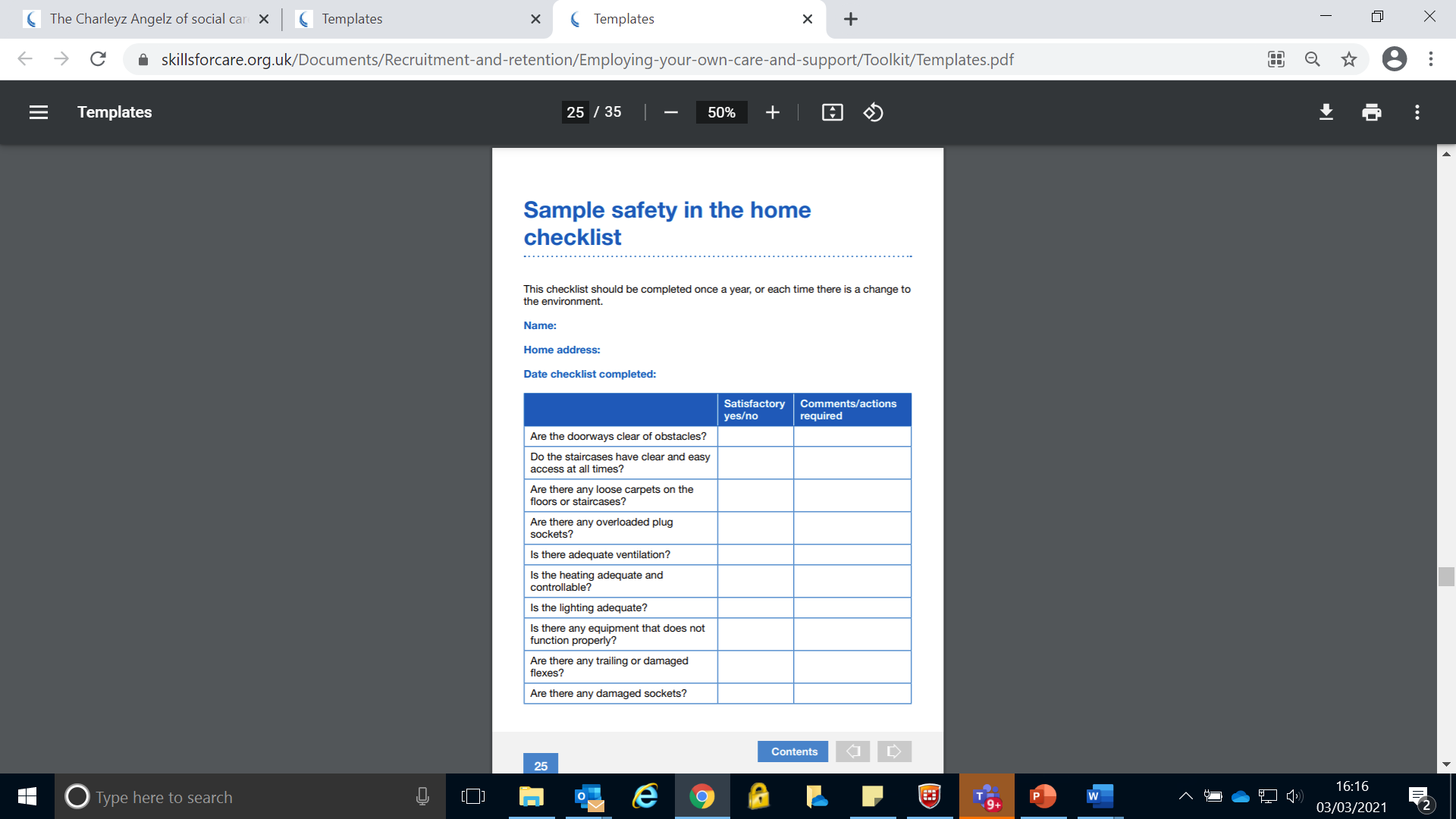 Check if your Insurance company has a template
[Speaker Notes: There is a template available on the Skills for Care website which you can use. Alternatively your local support organisation may have a template, or your insurance company may have one.]
Risk assessment & management
On the spot
Where a new hazard is presented
On the spot risk assessments enable you and your PA to:
identify the hazards
make on the spot assessment
reduce or remove risk
keep as safe as possible
Can use any findings to feedback into your pro-active risk assessment plan
[Speaker Notes: So far, we have been looking at being pro-active, trying to identify hazards and the likelihood of harm in advance of anything going wrong. 

But hazards can crop up at anytime, so both you and your personal assistants need to undertake risk assessments on the spot, in reaction to a situation that you haven’t thought of before. 

Where a new risk is presented, there may not be a lot of time to think, and you may not have anyone else to discuss it with at the time. And you won't have a risk assessment form with you!

You will have to assess the risk, and take appropriate steps to either avoid the hazard or to reduce the likelihood of harm.  

When you have had to do risk assessments on the spot, you can take any findings from these and add them to your pro-active risk assessment.]
On the spot risk assessment
Train your PAs in how to identify and spot risk
Provide scenarios of when an on the spot risk assessment may be necessary. Can be everyday scenarios, e.g. car breaks down; cat has brought in a live mouse. 
Take a moment to step back and assess a situation rationally before proceeding.
Think through the risk: can you remove the hazard? Can you reduce the likelihood of harm? How can you minimise the risk? Is it safe to proceed?
By training your PAs, it ensures PAs have the backing to respond to on the spot hazards effectively.
[Speaker Notes: Because you can’t predict these risks, both you and your personal assistants can practice doing on the spot risk assessments. 
So you think about everyday scenarios and practice possible reactions. 
You can practice taking a moment to step back and assess a situation rationally before proceeding. Its very easy to panic!
You can practice thinking through the risk: how can you remove the hazard or reduce the likelihood of harm.
The final point is about investing time with your personal assistants. By training your personal assistants, it ensures that they have the backing to respond to on the spot hazards effectively. 

 So let’s sum up what we have covered so far in terms of risk assessment and management]
Risk assessment
Disability Sheffield has a specific risk assessment about PAs returning to work.
PAs may be returning to work after time shielding or self-isolating because of their own needs or for someone in their family’s needs. 
Or they may have been asked to stay away from work because you, or someone in your household, was shielding or self-isolating. 
 https://www.disabilitysheffield.org.uk/admin/resources/sheffield-pa-risk-assessment-tool-final-print-pdfversion-1.pdf
[Speaker Notes: MARGARET

Disability Sheffield has done some work around risk assessments and PAs returning to work]
Risk assessment & Management resources
COVID-19 self-assessment and risk management tool
Factsheet to help PAs returning to work & safety of individual employers who have been shielding – developed by Mark Bates Ltd with the support of TLAP reference group and London Self-Directed Support Forum
Risk assessment tool for PAs returning to work – developed by Disability Sheffield
Guidance from DHSC on the gov.uk website about how to work safely
All can be found on the Info Hub for IEs/PAs
[Speaker Notes: MARGARET

Given the ongoing pandemic, we have been able to share some examples of risk assessments that may help during this time. It can support you to bring personal assistants back to work if they have been isolating, if you have been shielding and guidance about working safely (using PPE, social distancing etc).

All these resources can be found on Skills for Care’s information hub and the resource list from this webinar.]
To sum up
As an employer, you should ensure risk assessments (RAs) are carried out. 
RAs will be required by your insurance company
RA is a process, and it’s organic and ongoing.
PAs need to be confident in identifying and reporting risk to you. 
Involve your PAs in assessing risk. 
Write it down. 
Make sure others read and understand it
Pro-active and on the spot risk assessments.
Don’t panic-we assess and manage risk all the time!
[Speaker Notes: Throughout the workforce planning process, the issue of assessing and managing risks will have been a theme throughout.  
As an employer, you should ensure RA are carried out.  You ‘own’ the risk, and therefore you are responsible for ensuring this process happens. 
Your Insurance company will most likely require sight of risk assessments. 
Risk assessment is about a process, its not a form, its an organic and ongoing process. It should not create a huge amount of extra paperwork but it is essential that recording is clear, accurate and evidence based. 
Personal assistants should also be confident in identifying and reporting risk to you. Risk assessment needs to be embedded as part of every day good practice within your support. The golden thread of risk assessment practice and understanding should run through induction, supervision, appraisal, training and everyday practice and communication.
Involve personal assistants in the RA- they will see things from a different angle. They also need ownership of the assessment 
Write everything down, be robust in your record everything, use Templates to make this makes the process so much accessible and easier.
Make sure others read and understand it- you might ask for signatures. It helps people feel accountable. 
Take opportunities to practice risk assessments in everyday situations to help people feel more comfortable with it. 
And finally, don’t panic. We assess and manage risk all the time. It’s about taking sensible and proportionate measures to control the risk. 

Ali is now going to talk through the third aspect of our triangle-  contingency planning.]
[Speaker Notes: Planning, keeping safe, and being prepared are all elements of the same triangle- they are all interconnected. Lets look at the final element- Being prepared.]
Contingency planning:  solutions to problems
My plan for what to do if there is:
A utility failure
Adverse weather
A problem in my home
Damage or breakdown with my mobility aids
Transport issues 
A fire
A situation where my PA is off work, on leave, can’t attend work.
[Speaker Notes: You may already have a plan in place in case things go wrong. The What if questions 

These might include 
Utility failure-What happens if the electric or gas goes off? 
Adverse weather- can staff travel to get here?
A problem in your home where it affects your accommodation-if there's a flood? If there's a leak?
Mobility aids- if the battery fails on my chair? If my hoist stops working?
Transport issues-if my vehicle breaks down? 
In the event of fire, do I leave or stay put? 
If your PA for whatever reason is unable to be at work- can you cope?]
Why do we need a plan of solutions for problems?
Help you to plan and maintain your everyday support
Helps to minimise the level of disruption
Helps PAs continue with their support
Both short and longer term planning
Targeted risk assessment helps look at the details of what's needed. 
Personalised to you
[Speaker Notes: Why do we need a Contingency Plan of solutions for problems?

It will help you to plan and maintain your support  through whatever happens
The aim is to have the least level of disruption possible. Its about ensuring continuity in getting the support you want and need. 
Its also about helping PAs continue with their support 
It is not necessarily a short term fix – can also be longer term planning. It can be the short term challenges such as loss of power, adverse weather or evacuation (many of which would be limited to hours or at maximum, days of disruption). However, it could be longer term- The resurgence in the pandemic over the winter months meant we all had to adapt to new ways of doing things for many months. 
Targeted risk assessment- helps look at the detail of what's needed.
.Personalised to you -You should tailor your plan to suit your particular situation and should cover all the important themes relevant to your particular context.]
Recording your plan
There is no one template that would be appropriate to all Individual employers. 
Check if your LAs/CCGs may have their own version.
Free resources and examples of Contingency Plans online e.g.  https://www.disabilitysheffield.org.uk/admin/resources/direct-payments-contingency-plan-template-final-electronic-pdfversion-1.pdf
It’s important that your Contingency Plan is a practical document that is easily accessible for those using it.
Sharing your plan of solutions for problems
[Speaker Notes: Successfully sharing your Plan

It is important to share your plan to ensure it is understood.  

It’s also important to help alleviate fears from people who need care and support, their families and friends by sharing your Contingency Plan (or a version of it) with others. You may have different versions of the Plan that suit different audiences – such as family / staff, important aspects of the plan must stay the same and be shared across all key people so that there is no confusion or mixed messages

Be careful not to share personal information with people whom you don’t want to share it with. 
Usually you would just share this with your PAs, but you may need to share it with others, especially if you have a limited number of PAs, or if they are unable to come to work. 

Might your Local Authority/CCG expect you to share your Contingency Plan?  Do they have a local template to be completed?.]
Poll: Quick question
How prepared were you for the pandemic?
Select the statement which relates most closely to your experience:

Totally unprepared, no contingency planning, day-to-day fire fighting
Weekly planning that was short term – reactive not proactive
Systems in place, but unsure if it covers everything
Referred to my ready-prepared contingency  plan and updated it
[Speaker Notes: Poll: Quick question

a quick poll.  Please select the statement which relates most closely to your experience

This is to try and understand how you felt about your time in recent months, including during the most intense periods of the pandemic.

Please choose from any of the 4 options which most closely relates to your experience. We want you to do this instinctively rather than spending too much time thinking about the statements

Totally unprepared, no contingency planning, day to day fire fighting
Weekly planning that was short term – reactive not proactive
Systems in place but unsure if it covers everything
Referred to my already-prepared contingency Plan and updated it

Feedback
Look at the results and give overview of the responses drawing on any initial picture that the result represents.  

NB: You could reflect here too on some of the examples submitted when people booked onto the webinar (Events can share these in advance)]
The essential things I need to have support with each day.
If you haven’t got one, list the daily things in your care and support plan, and keep it up to date.
This will let the people coming into your home know what care and support you need. 
Examples: 
support with personal care 
help with eating and drinking 
help with medication 
anything paid workers or unpaid carers help with.
[Speaker Notes: No matter what the emergency, your care and support is paramount. 
In the event of something happening where you live, your plan will explain your daily care and health needs; your social interactions and activities, and so on. So if you found that you had to go and stay in a hotel for a few days while a problem is being fixed at your home, your support will continue.]
Medication
Getting routine prescription and medication supplies, including reserve supplies and rescue medication. 
Can your PAs get these for you in the usual way? If not, what can you put in place instead? 
Can a volunteer help? What's on offer locally?
Do others know what medication you have and where your med is stored?
Do you have a spare emergency supply? 
Details of GP, any allergies, any treatments.
You could sign up to a repeat prescription delivery service if you’re reliant on regular prescription medication. For further guidance see https://www.nhs.uk/apps-library/echo/
[Speaker Notes: This planning extends to essentials like medication. If you had to leave your home, for example in the case of a fire, your support needs to know what medications you need and where to get them. 
Consider all the questions above.]
Supplies or consumables
Making sure you have regular supplies, and ways to get more supplies quickly (gloves, aprons, paper towels, vent circuits, catheters, incontinence pads). 
Make a list of your supplies, who the supplier is, and where you keep them. 
Do you have sufficient supplies of your regular consumables? 
Do you know who to contact in case your regular supplies are unavailable? 
Do you know who to contact if you need additional supplies to keep your PAs safe in case you become infected with Coronavirus? 
Have this information easily available.
[Speaker Notes: Similarly, do you have enough supplies and consumables? One suggestion is to identify usual levels of supplies and then add a further % to your order 

Mitigations re shortages of PPE- ensuring that you are accessing any free sources of PPE open to your through your local authority or Government support. Keep in regular contact with suppliers to ensure supplies continue to be received. Identify a lead person to manage this element of ongoing planning. Partner with others to bulk order to reduce longer term costs.

Think about whether there are alternative ways of getting shopping.. Trusted neighbours or local support groups can help. 
In England, if you are at higher risk from COVID-19 and need support or you are caring for someone who is vulnerable, the NHS Responder Scheme can continue to provide support. Call 0808 196 3646 to make a referral for anyone you care for or to seek support for yourself. The scheme can help arrange collections of prescriptions, and other medication and food and there are volunteers who can be contacted for a chat over the phone if you or someone you care for is feeling lonely. If you have been affected by coronavirus, you can also visit https://www.gov.uk/find-coronavirus-support.]
Repairs
Specialist items like hoists, electric wheelchairs.
Make a list of your equipment, who is responsible for repairs and how to contact them. 
Find out if suppliers can do emergency repairs or a temporary replacement, and how you contact them about this. 
Do you have a spare item in case its needed? E.g. a manual hoist or wheelchair in case the electric hoist or chair doesn’t work?
[Speaker Notes: You may depend upon hoists and electric chars for your support. However, these can break down and need fixing. 

So it’s useful to have a list of your equipment, who is responsible for repairs and how to contact them. 
It’s also worth knowing if they can do emergency repairs or a temporary replacement, and how you contact them about this. 

Might be worth considering - Do you have a spare item in case its needed? E.g a manual hoist or wheelchair in case the electric hoist or chair doesn’t work?]
Regular meetings
Planning for routine or follow-up appointments and for tests, like regular blood tests.
Make a list of appointment dates and any seasonal trips (like flu jab). 
Are changes needed because services have changed (like GP opening times, accessing the blood test clinic), or public transport changes, or changes to your support. 
Do you need to talk about these with your doctor, nurse or the hospital team?
Contact details, and who to contact in an emergency
This could include:
Be prepared
Pack an overnight bag today!
If for any reason you have to go and stay somewhere else or go to hospital, be one step ahead.
Relevant written information
Personal care items
Clothing
Entertainment/distraction
Communication and sensory support
Dietary requirements
[Speaker Notes: Pack the essentials that will help you to be as comfortable as possible while away from home. You can buy additional items now, such as non-perishable foods if the person has special dietary requirements. If there are items that can only go in at the last minute, (e.g. mobile phone, list of medications), attach a note to the bag so they could be added on the day.

What you may want to pack
Any hospital paperwork and list of medications
Advanced care plan
Bed wear: pyjamas/ nightdress, dressing gown, slippers/flipflops
Changes of underwear: pants, bras, vests, socks
Wash bag with small quantities of essential toiletries: toothbrush, toothpaste/denture cleaner, comb/hairbrush, soap, towel, hair ties, shampoo, lip balm, moisturiser, period products, deodorant and shaver or shaving gear.
Spare continence products if needed
Eye mask, ear plugs, noise cancelling headphones
Change of outer clothes: trousers, shoes, top, cardigan
Communication: phone and charger, list of contacts, glasses, hearing aid (and batteries), container. Communication aids e.g. Makaton symbols, objects of reference.
Printed photos of important things in the person’s life to aid communication, watch / calendar / small clock.
Preferred /dietary- specific food/snacks and drinks
Things for entertainment - books, magazines, music player, headphones
Preferred food, snacks and drinks
Pillow / scarf]
Grab and go forms for hospital and health care
This NHS grab and go guide has been designed in partnership with people with learning disabilities, families and nurses
It gives the information that doctors and nurses will need if you go to hospital because of COVID-19 and, for example, are struggling to breathe. 

Download the guidance here.
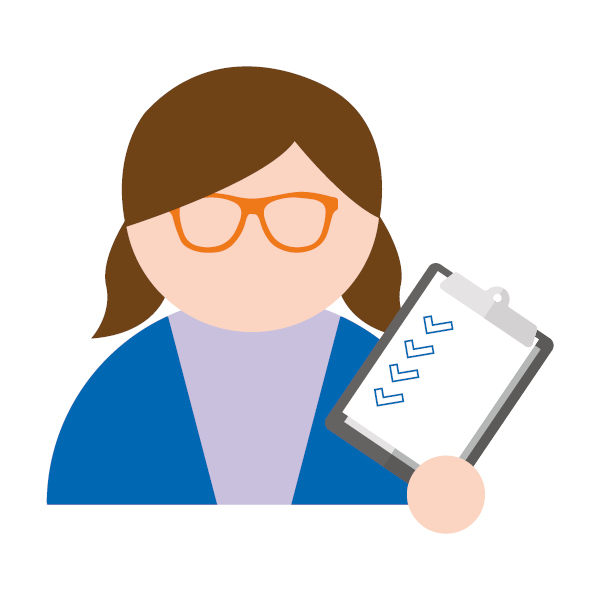 Scenario: worried about your health?
Think about
Contacting NHS 111 for advice. Online 111.nhs.uk. 
How will others know if you're unwell or in pain?
How will people know if your breathing changes?
How will they know if your sense of taste or smell change?. 
Do those who support you know how to respond, and when to seek emergency support?
[Speaker Notes: We have added a few scenarios to think about, and these relate mainly to Covid 19. But your plan isn’t just about Covid, its all other problems that could arise that you want solutions for.]
Scenario: if you are shielding
Make arrangements, like food and essentials, in case you have to shield.
Think about: 
Who could help with this? 
Could a volunteer help? 
Check the support available in your area (e.g. Sheffield www.vas.org.uk/vcs-hubs).
Scenario: my PAs and/or unpaid carers are sick or self-isolating
If you have more than one PA, can they cover for each other, including specific tasks? 
Can other PAs help? 
Is additional funding needed in your budget for this? Which organisations could you contact to help support you? 
Does your plan already have back-up arrangements? 
If you use an agency do they have a back-up plan and if they do, what is it?
Any specific tasks such as tracheostomy care, continence, medication
Stay informed
In regard to Covid 19
Access the latest trust worthy information. 
This will help alleviate fears and to make sense of any change in daily living. 
Communicate this to your PAs
As guidance changes, your Plan must be updated
[Speaker Notes: Stay informed-It is important you and your support staff stay informed with the latest trust-worthy information, helping to alleviate fears and to make sense of any change in daily living.  

How are you keeping up to date with current guidance and ensuring this is effectively communicated to people you support, their friends and families and your workforce

With advice and guidance regularly changing, your Plan will need to be kept updated. Ensure these changes are recorded and dated so you have an on-going record of what has changed so that your PAs know it’s the most recent information.]
Your questions answered
[Speaker Notes: CAROL

We now have an opportunity to answer some questions:

We’ve received a couple as part of the booking process, but if questions have occurred to you and you’d like us to answer them, please use the Q&A function.

If we've not had time to respond to your question today, we’ll follow up and provide a question and answer resource to accompany this webinar.

The first one is:

How and when will training transition from all online to face to face?
As we continue to follow social-distancing and other restrictions, we still encourage the use of digital solutions to deliver and access training, as far as is practical. But as we begin to plan for the safe re-introduction of face-to-face training, in line with the road map stages, we encourage you to use risk assessment guidance on face-to-face training and assessment. 

Can individual employers register with care agencies as part of a contingency plan?
Yes, you can. You'll need to talk to them about why you are registering with them and your preferences, and find out what their terms of service are. Using care agencies are likely to incur additional costs and so you'll need to make sure that your budget is sufficient to cover them, and if you need to speak with your budget provider.

How to plan against uncertainties and unpredictable events?
You can't plan for everything, but you can try to think about circumstances/scenarios. Talk to the people around you to get ideas. It's a good idea to review and update your contingency plan. For example, if you do have a situation you haven't planned for, record how you dealt with it think about what you learned and what you'd do better next time. Then you are prepared if it does happen again.

How to deal with risks to recruitment of EU based PAs from end of free movement: Yes, this we’ve heard this is causing difficulties, not only in terms of recruitment, but also current travel restrictions and testing requirements. It’s important to stay informed about the changes and make sure your PAs are informed. The new system does not apply to The European Economic Area (EEA) or Swiss citizens you already employ in the UK. If they were living in the UK by 31 December 2020, they can apply to the EU Settlement Scheme. They have until 30 June 2021 to apply. PAs are not part of the government's shortage occupation list (senior care workers and care managers/proprietors are). We’ll include a link to the guidance in our Q&A resources https://www.gov.uk/guidance/recruiting-people-from-outside-the-uk. But it is advisable you seek independent advice from your Insurance provider/ACAS if you are thinking about recruiting from the EU. With future recruitment it may be that you’ll need to look more locally to recruit staff, if that is possible. It may help to find a local support organisation, and/or find out if there are any PA registers where you can advertise roles locally."

Thank you for your questions, they are really good. as we’ve said if we’ve not been able to respond to your question today, we will provide an answer for you after the webinar.]
Local support
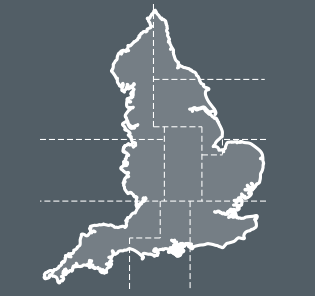 Skills for Care locality managerswww.skillsforcare.org.uk/inyourarea
Local support organisationwww.skillsforcare.org.uk/Employing-your-own-care-and-support/In-your-area/In-your-area.aspx
[Speaker Notes: CAROL:

We are coming to the end of the time we have for today. 

But before we go, we wanted to share with you that …

For local support, you can contact a Skills for Care locality Manager.  We have area teams across England who can signpost you to relevant information, tools and the availability of funding for learning and development.

You could contact your local support organisation to find out if there is a local network or peer support group in your area. You can find links to local support on our Information Hub.]
Information hub for individual employers and PAs
The information hub has links to practical advice, guidance and resources for:
individual employers
personal assistants (PAs)
people who support 
    individual employers and PAs.


www.skillsforcare.org.uk/iepahub
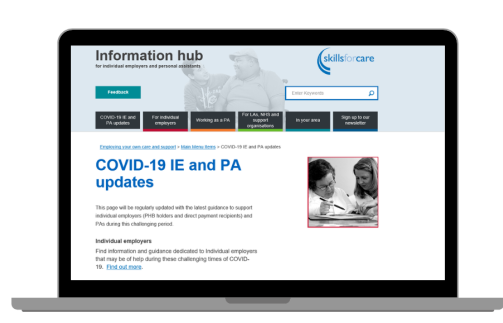 [Speaker Notes: CAROL:

For more information about the range of help and support available, go to the Skills for Care information hub.

There are sections for employers, PAs and supporting organisations

It has links to toolkits, guidance, advice notes, videos about employers and PAs, not just from Skills for Care, but from other experts. 

You can access it by following this link on the screen.]
Webinars
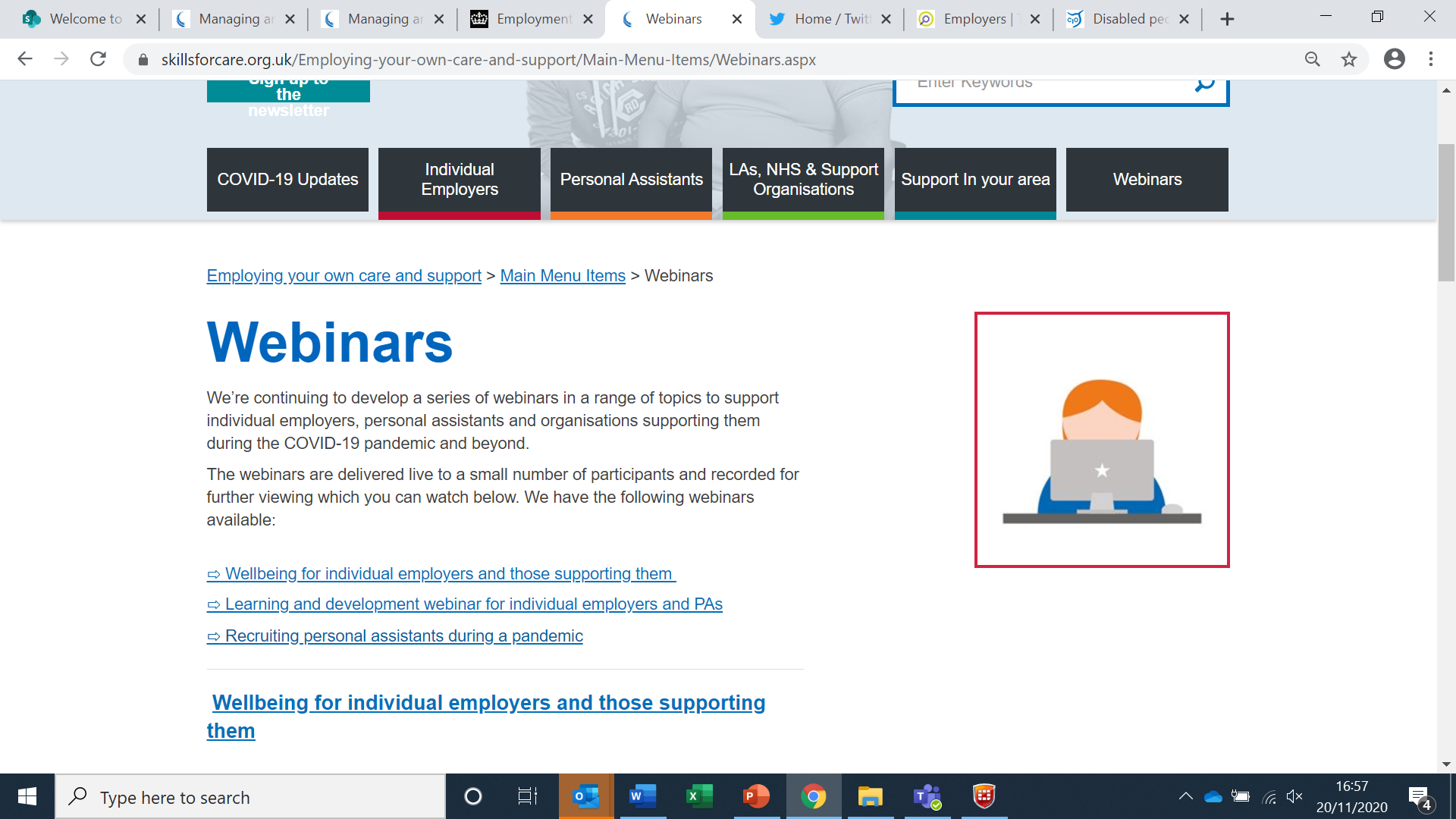 www.skillsforcare.org.uk/iepahub

Your responsibilities as an employer
Recruiting PAs during a pandemic
Learning and development, opportunities and funding
Wellbeing
Preparing for better conversations
[Speaker Notes: As well as today's webinar, we have others available that you might find useful. 

Understanding your responsibilities as an employer of personal assistants (PAs)
Recruiting PAs during a pandemic: 

Learning and Development and funding:

Wellbeing: 
Better conversations:]
Quarterly newsletter
Subscribe to our newsletter and to keep up to date, simply:
create an account on the Skills for Care website
select the 'Newsletter for individual employers and those who support them' option under the 'Contact preferences' section.


www.skillsforcare.org.uk/Employing-your-own-care-and-support/Sign-up-to-our-newsletter/Sign-up-to-our-newsletter.aspx
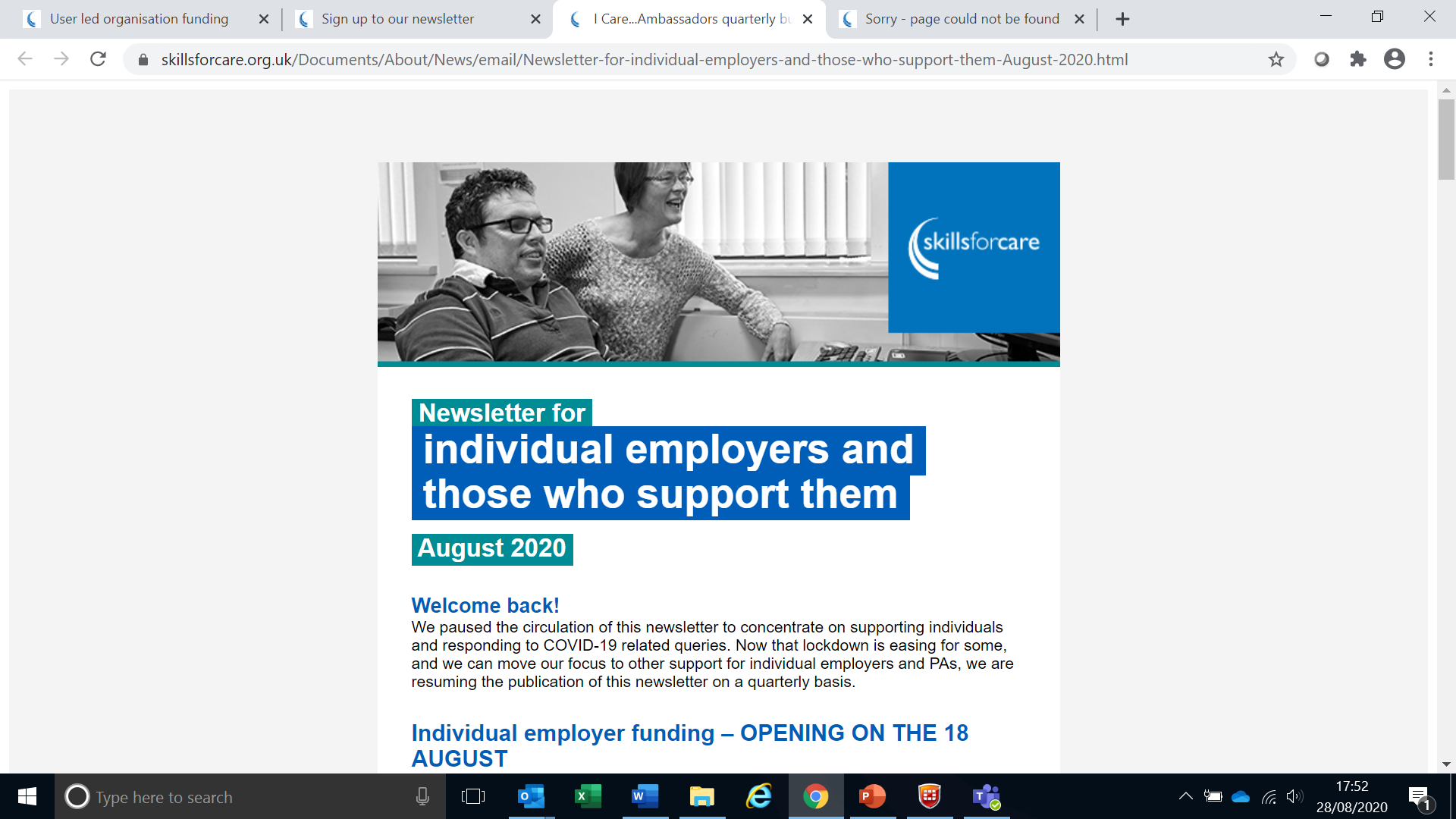 [Speaker Notes: CAROL:

And ….

To keep up to date with what Skills for Care is doing, links to information, publication of any guidance and funding opportunities, sign up to our newsletter. 

It is released quarterly and contains news stories and information relevant to individual employers, PAs and supporting organisations.

You can find the link here.]
www.skillsforcare.org.uk/iepahub
[Speaker Notes: CAROL:

Well, that’s all we have time for today, thank you for listening and taking part, we hope you have found it useful. 

Just a reminder that this has been recorded so it can be accessed afterwards.

We will be sending out a follow up email with the slides and links to resources.

If you had any final thoughts or questions, please put them in the question box so that we can follow up afterwards.

There is a short survey to complete following this webinar and we’d be grateful if you could complete it.

All that remains for me to say is a big thank you to Ali and Margaret, my fellow presenters and to Emma for providing such wonderful technical support.

Thank you all and goodbye.]